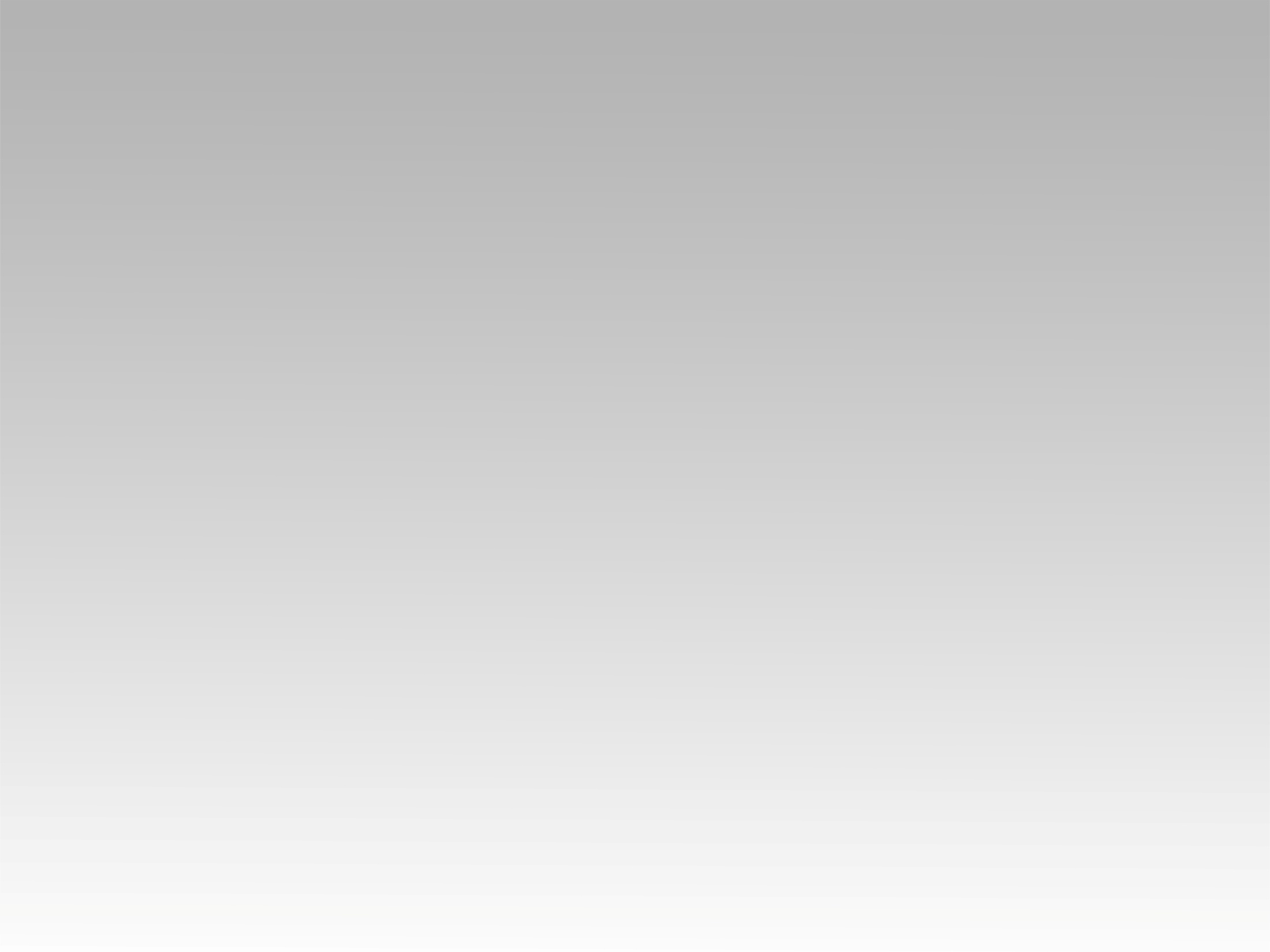 تـرنيــمة
أضاءت علينا
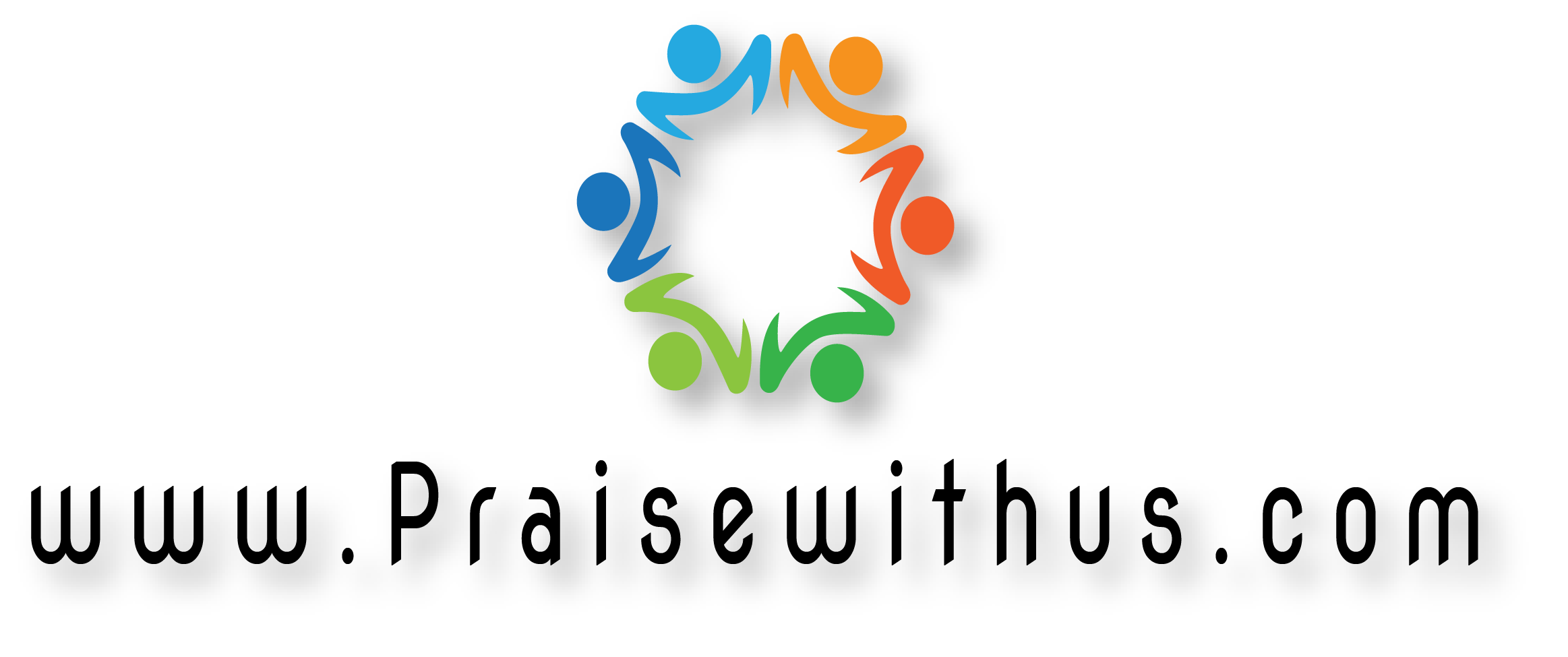 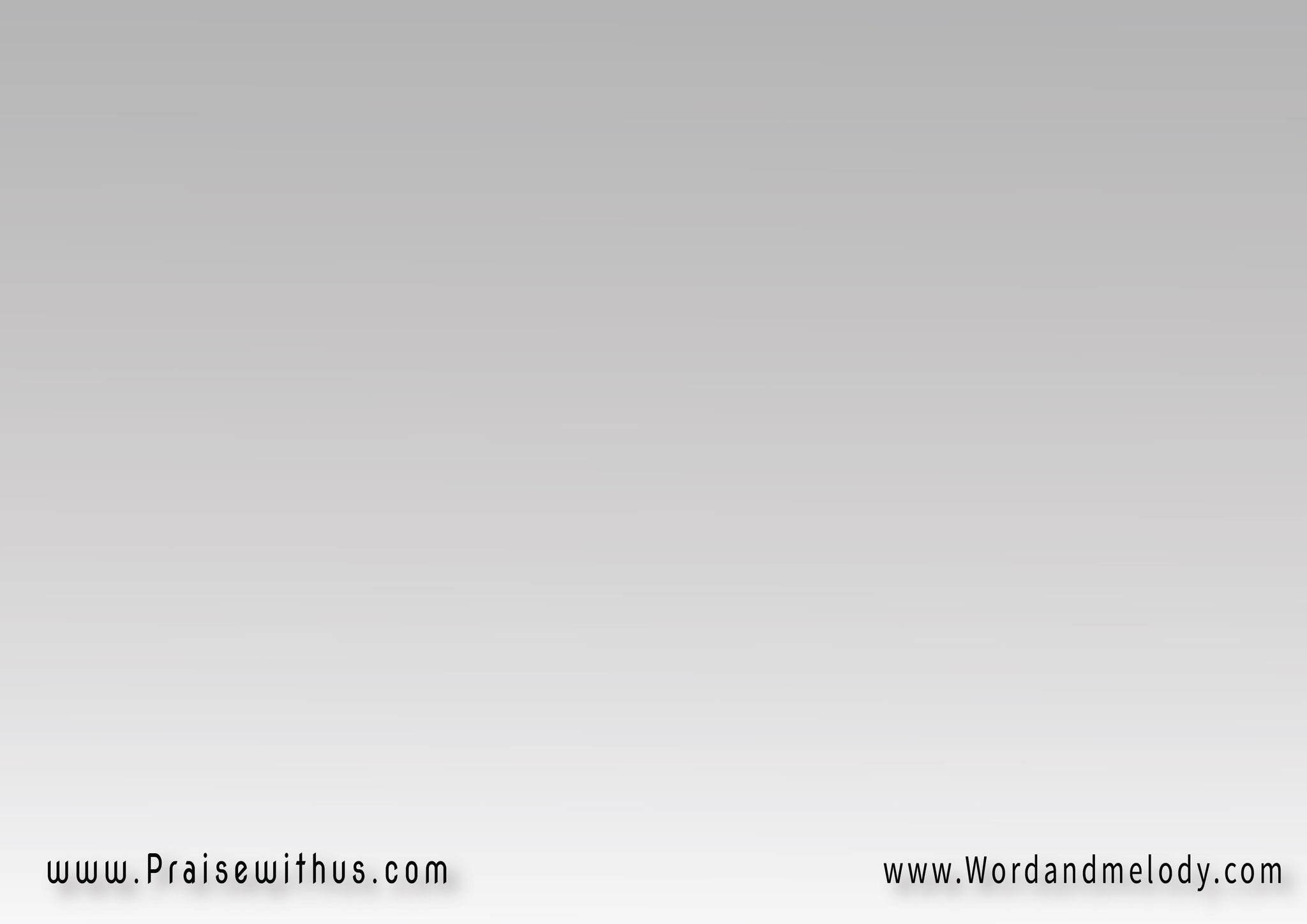 1-
 ( أضاءت علينا 
أنوار حبك لينا )2
وأشرقت جوانا 
بوجه المسيح
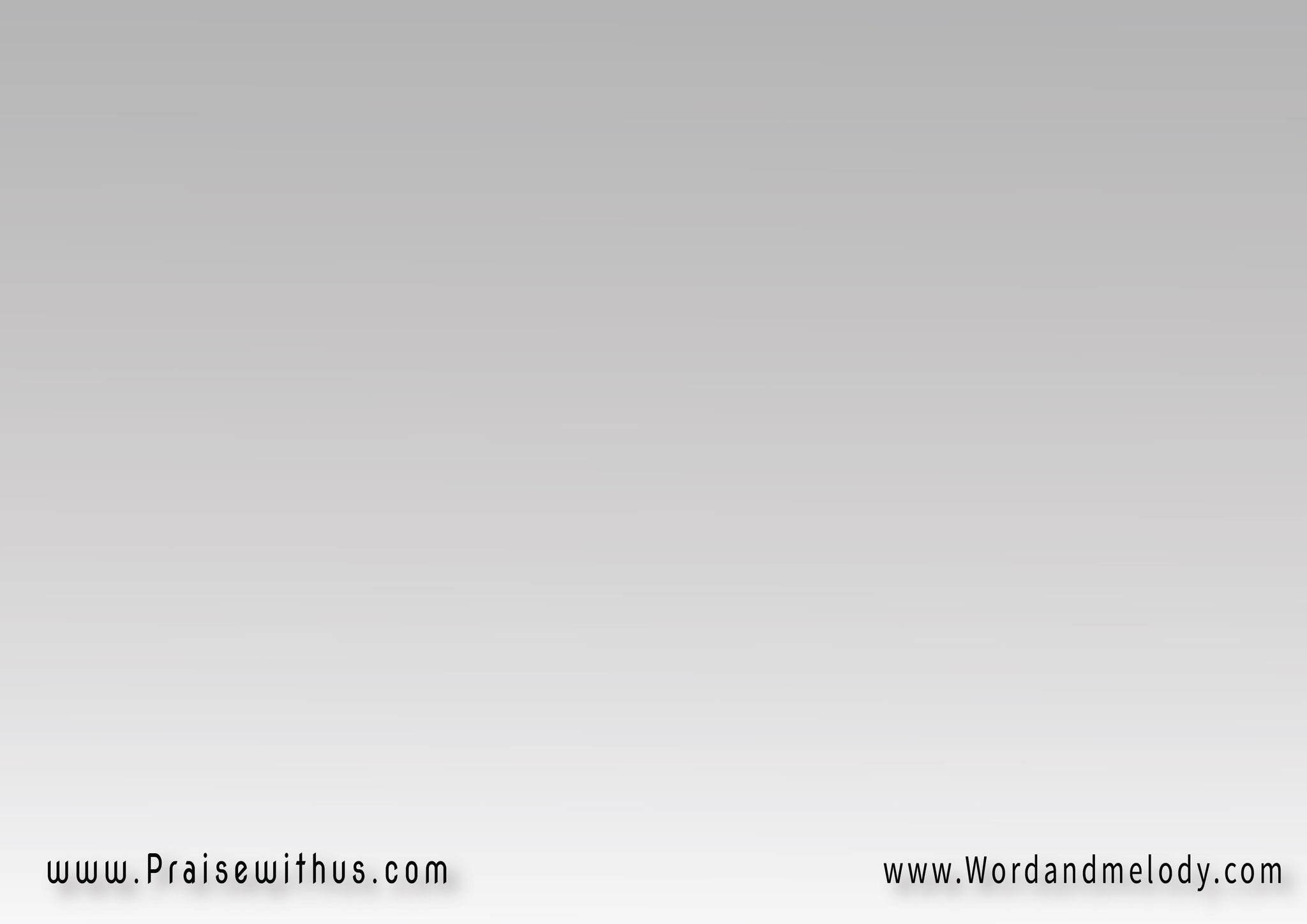 القرار:
( يا آبانا شكراً ليك  
 حبيتنا في ابنك يسوع
يا آبانا حمداً ليك 
أقبل حبنا في يسوع ) 2
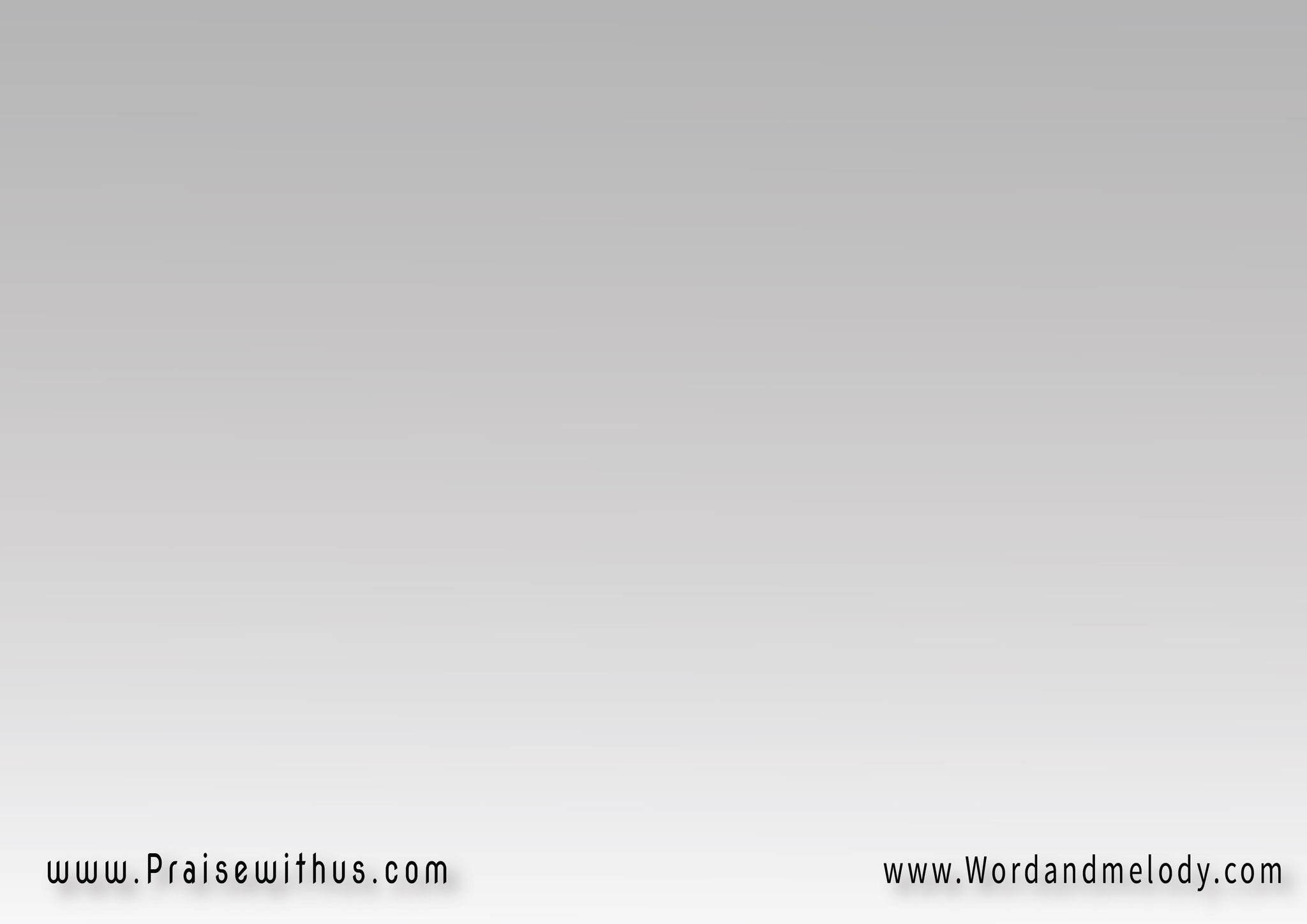 2-
( اليوم صار جديد 
 والآن أصبح عيد )2 
في حضور المجيد 
يسوع المسيح
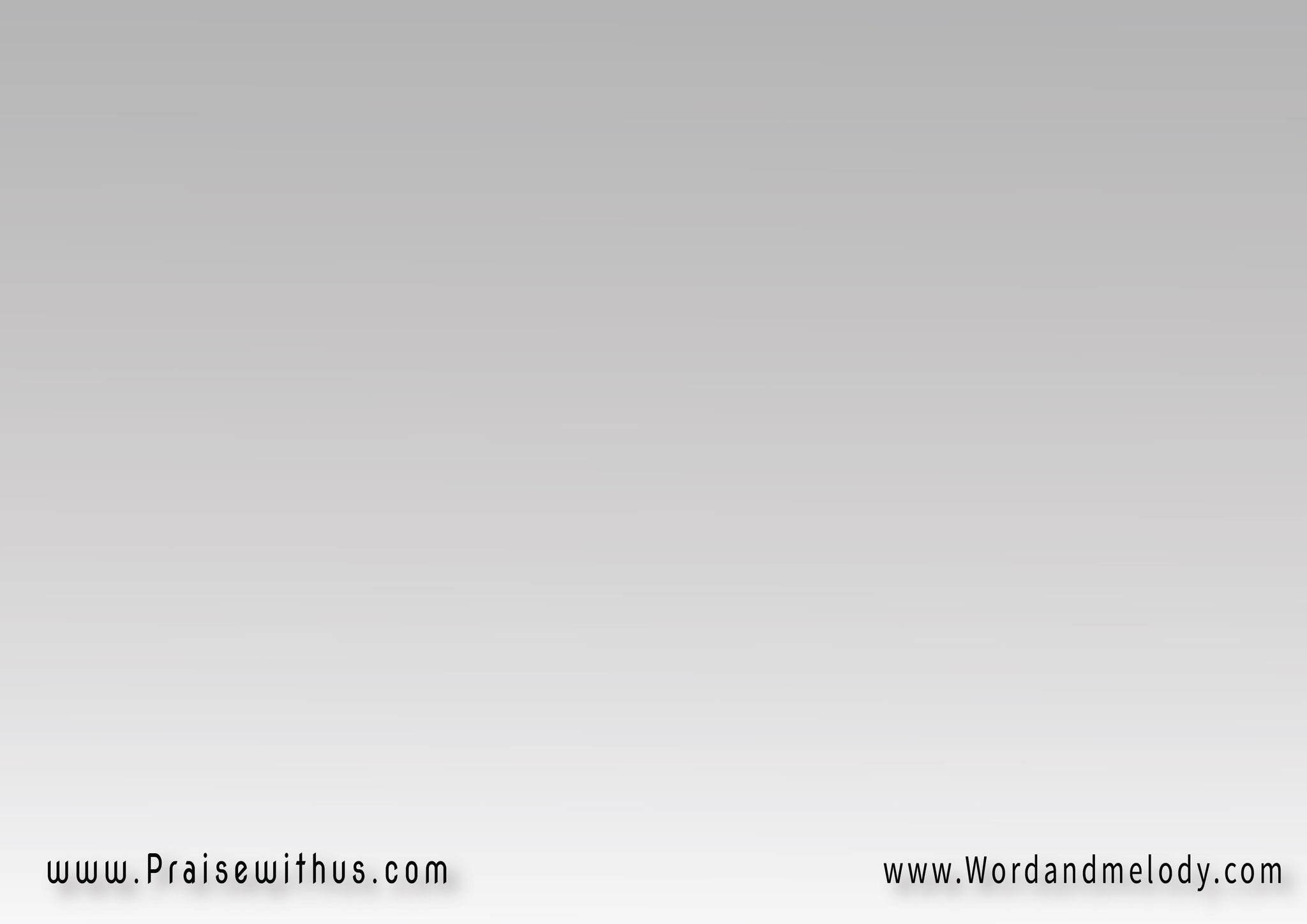 القرار:
( يا آبانا شكراً ليك  
 حبيتنا في ابنك يسوع
يا آبانا حمداً ليك 
أقبل حبنا في يسوع ) 2
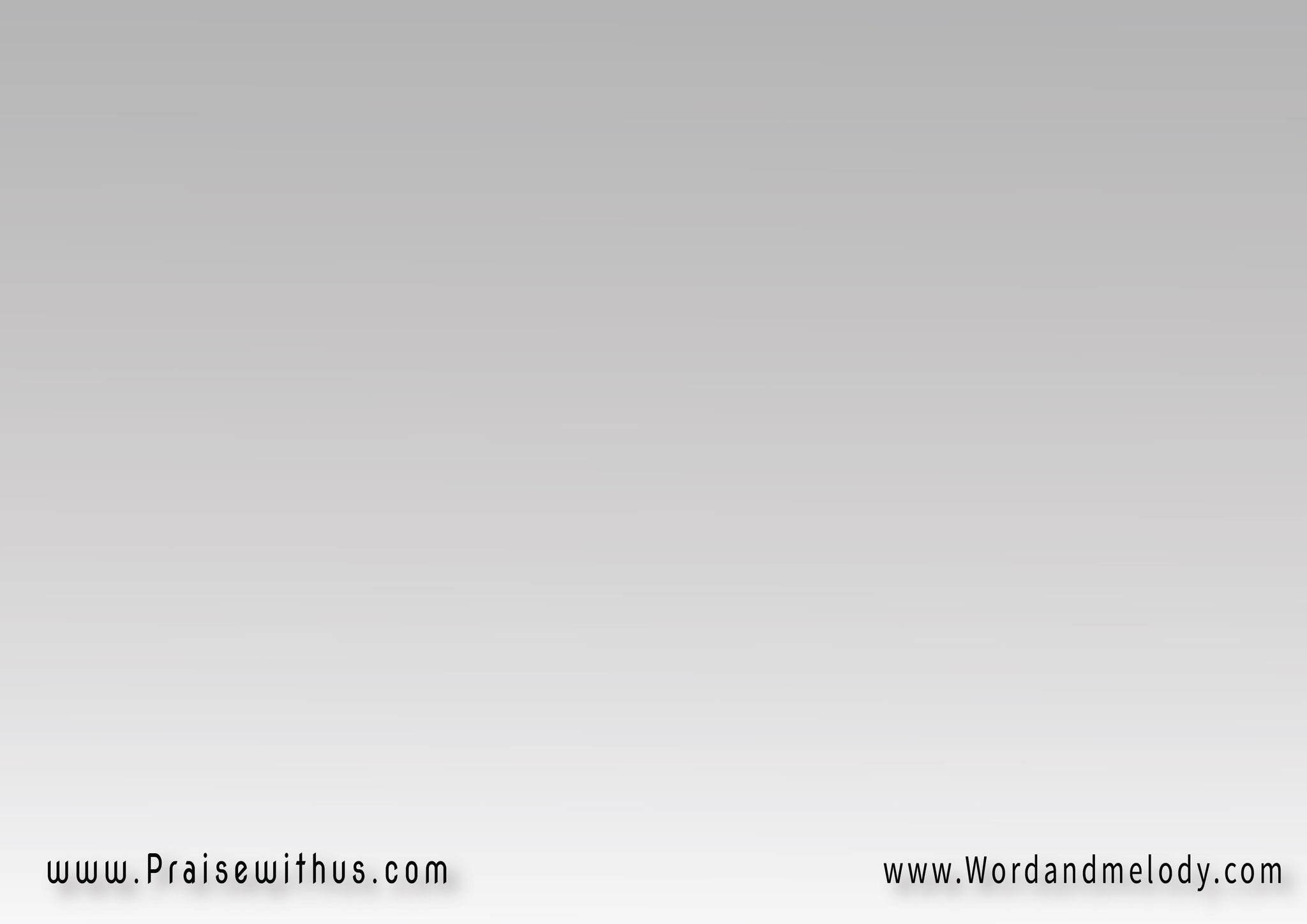 3-
( النور لما جالي 
    ابتلع الليالي )2 
 وتسبيحك يحلالي 
في اسم المسيح
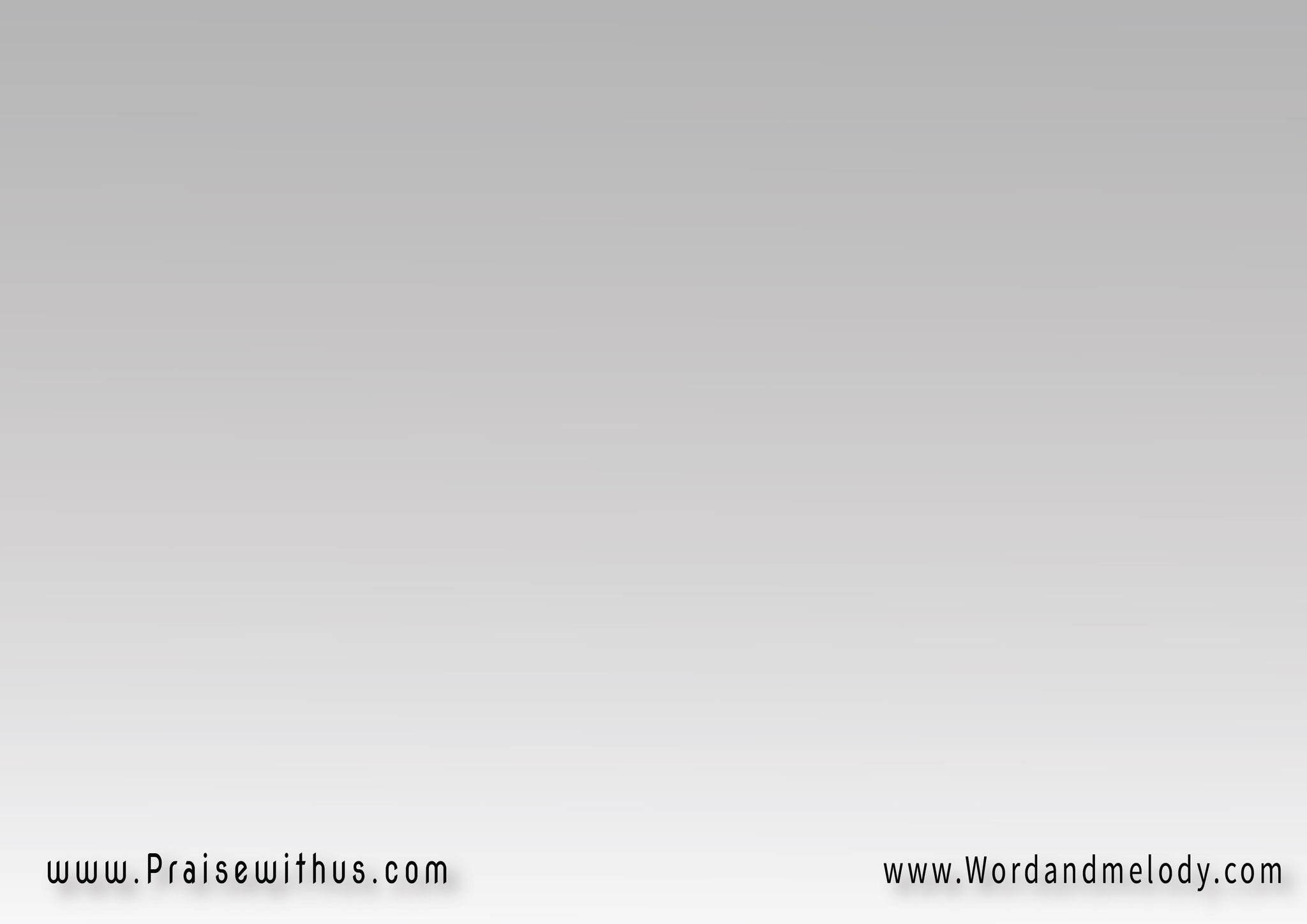 القرار:
( يا آبانا شكراً ليك  
 حبيتنا في ابنك يسوع
يا آبانا حمداً ليك 
أقبل حبنا في يسوع ) 2
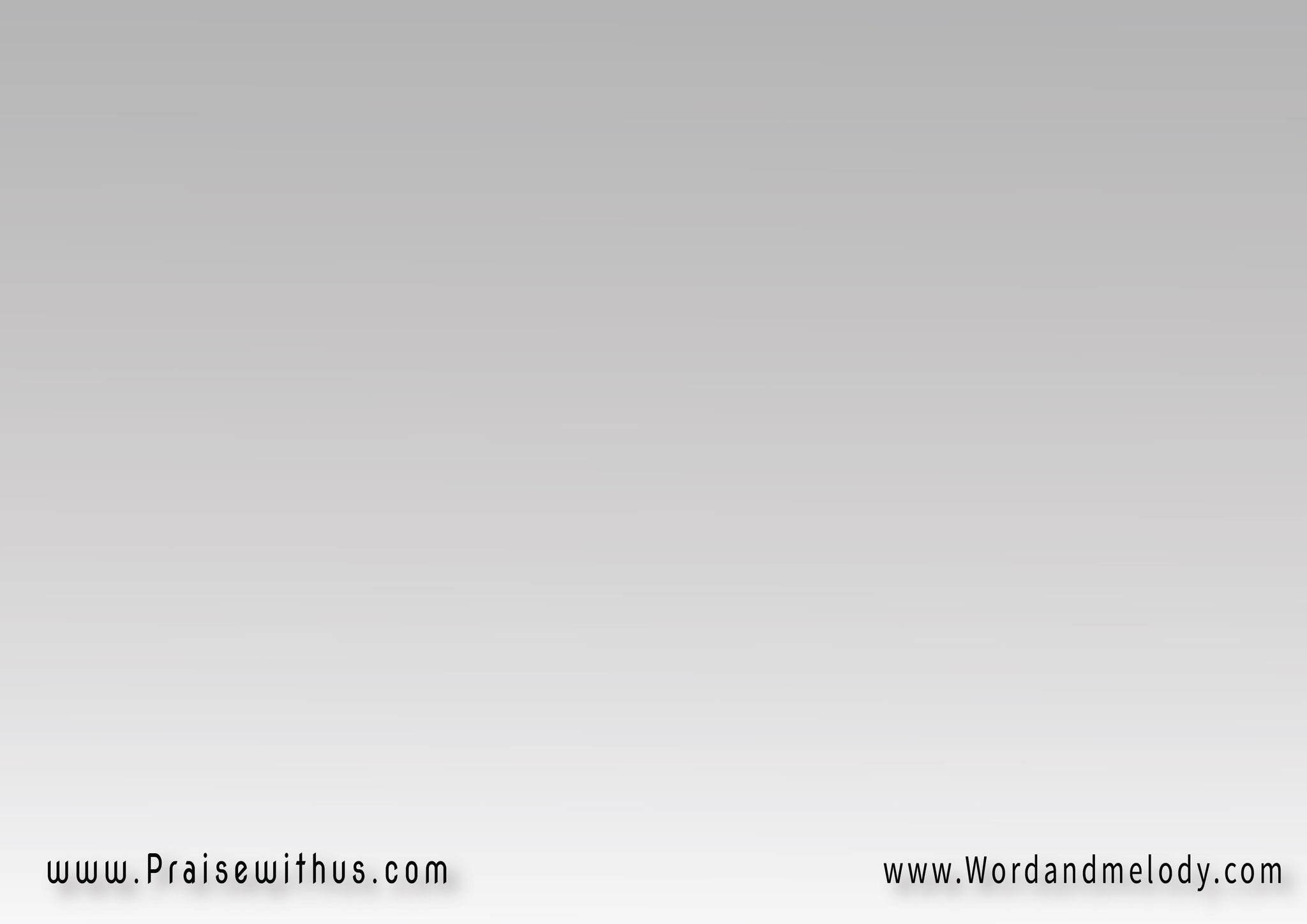 4-
( الأنوار هالّه 
والظلام ولّى )2 
 والروح فينا علّىَ 
تمجيد المسيح
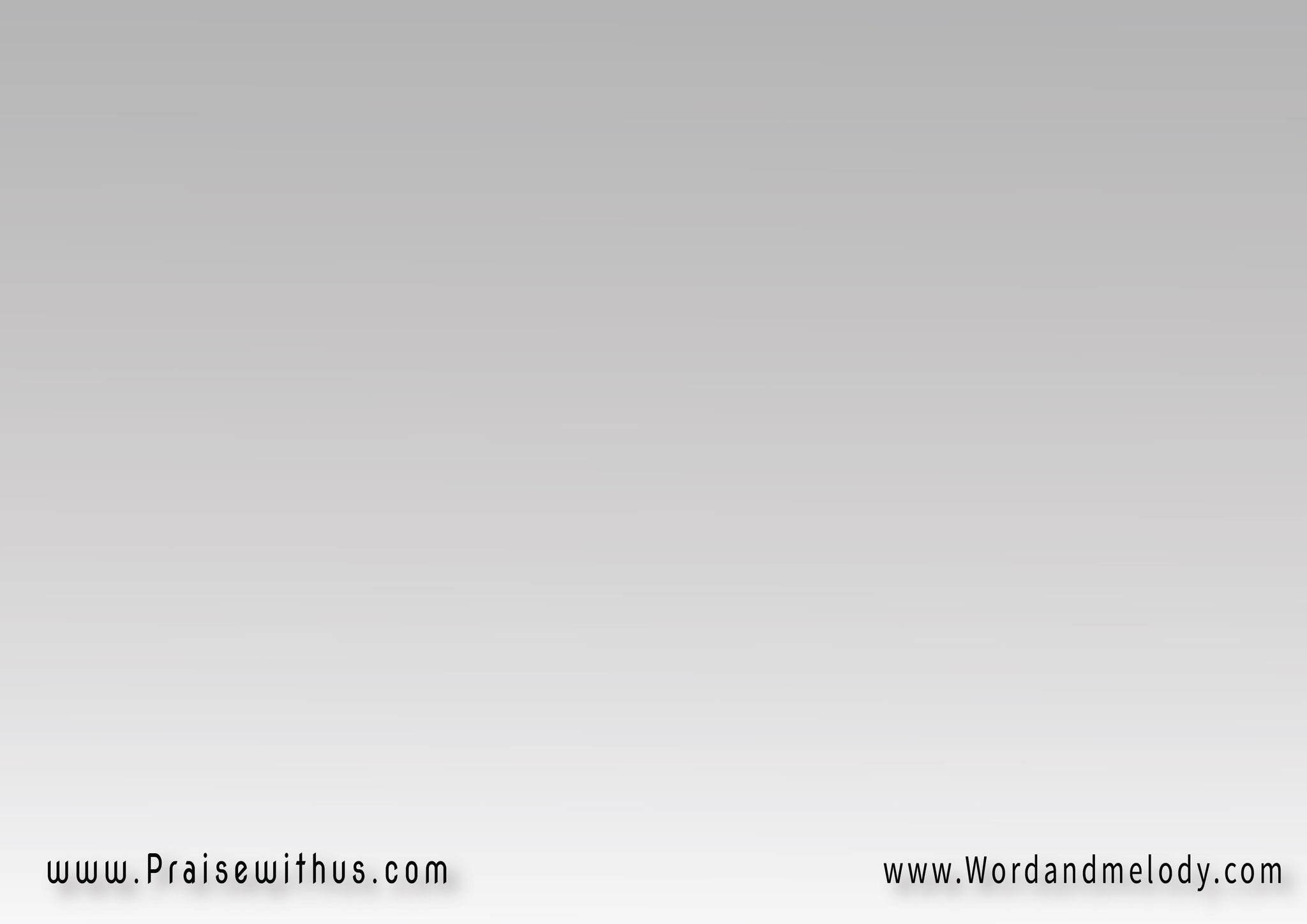 القرار:
( يا آبانا شكراً ليك  
 حبيتنا في ابنك يسوع
يا آبانا حمداً ليك 
أقبل حبنا في يسوع ) 2
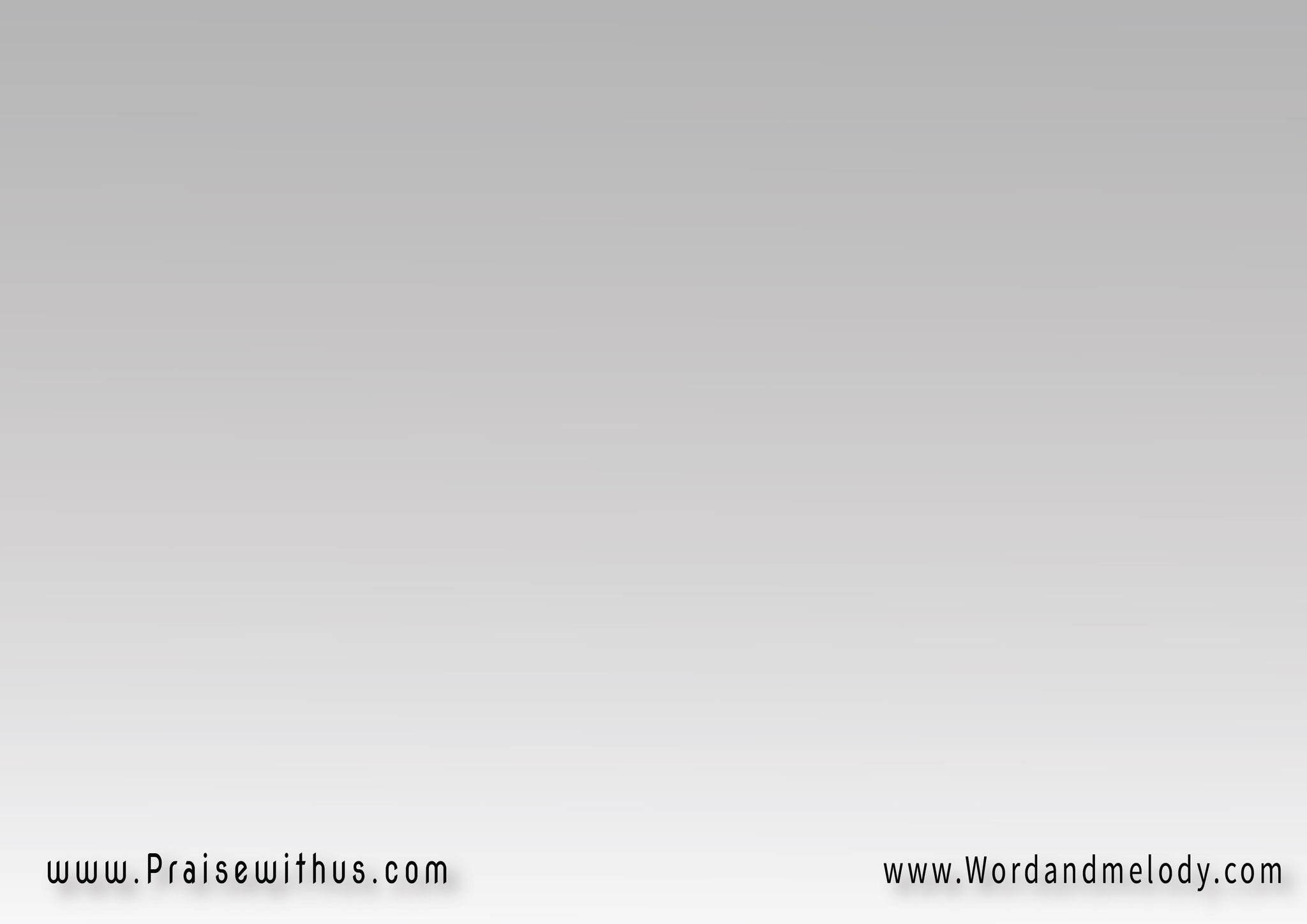 5-
 ( العــــز الإلهـــي 
    ومجد الرب الباهي ) 2 
دوق ياللي انت لاهي 
عن حب المسيح
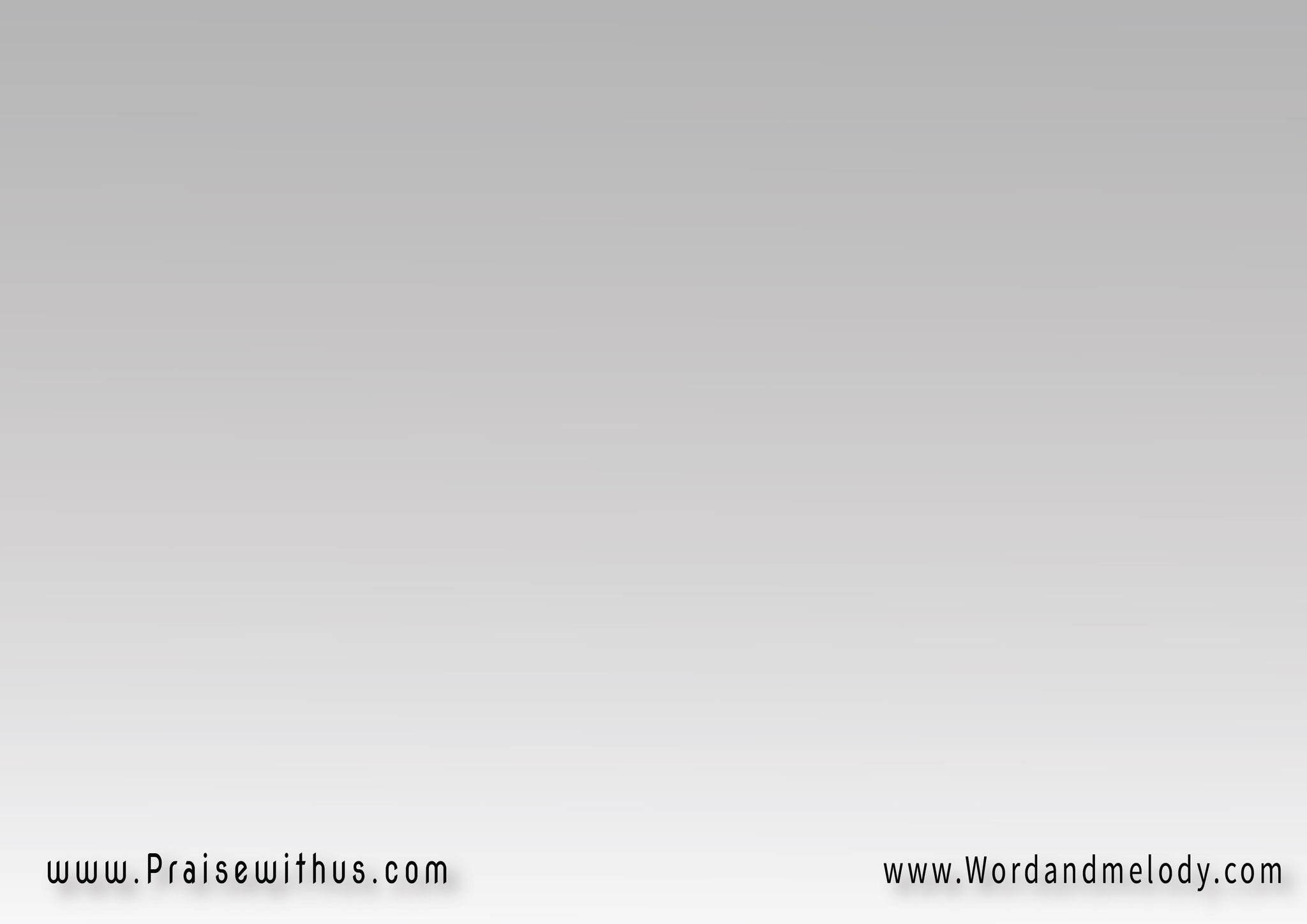 القرار:
( يا آبانا شكراً ليك  
 حبيتنا في ابنك يسوع
يا آبانا حمداً ليك 
أقبل حبنا في يسوع ) 2
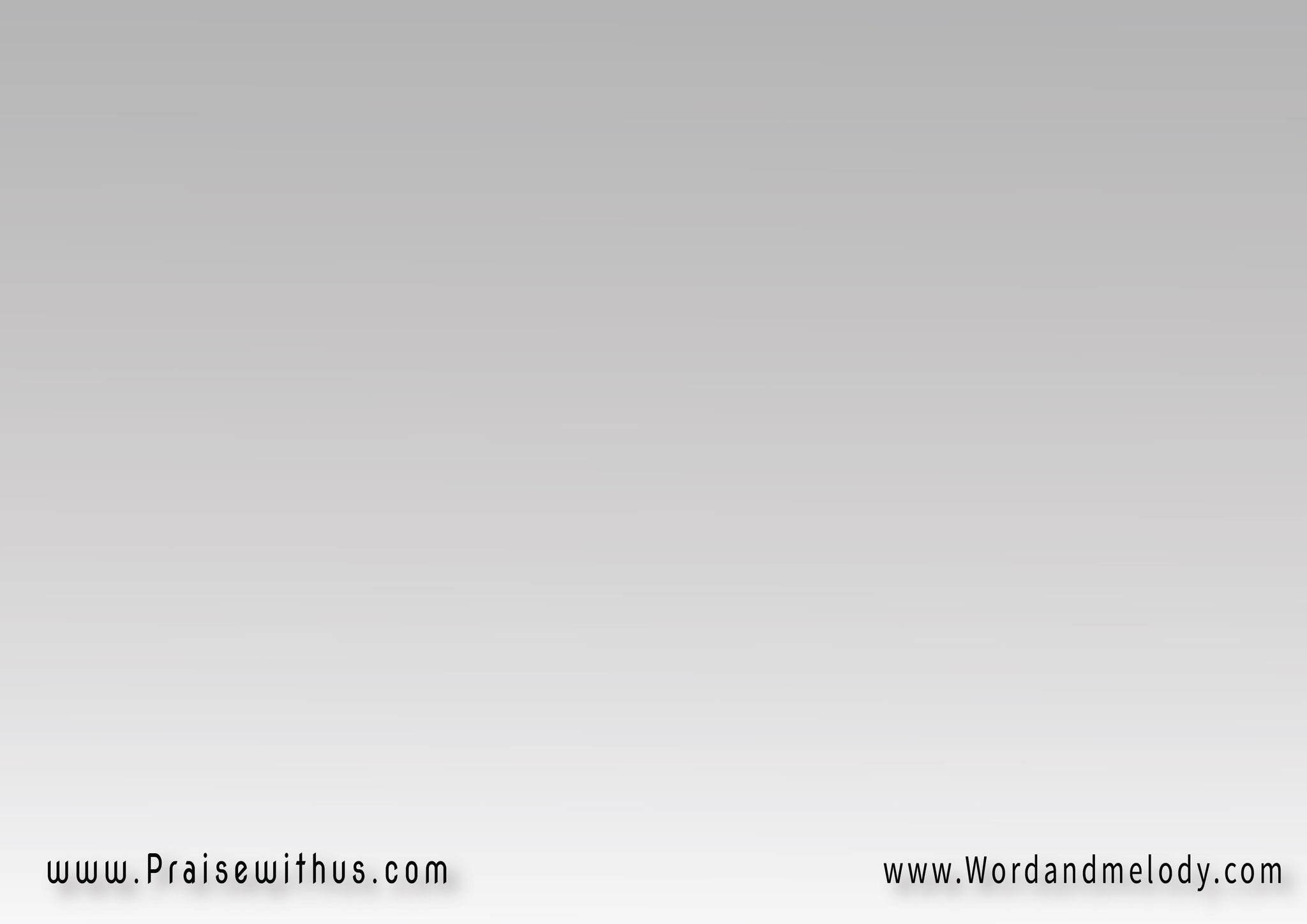 6-
( هو كنز الصلاح 
  فاض فينا بأفراح )2 
بكوكب الصباح 
محبوبنا المسيح
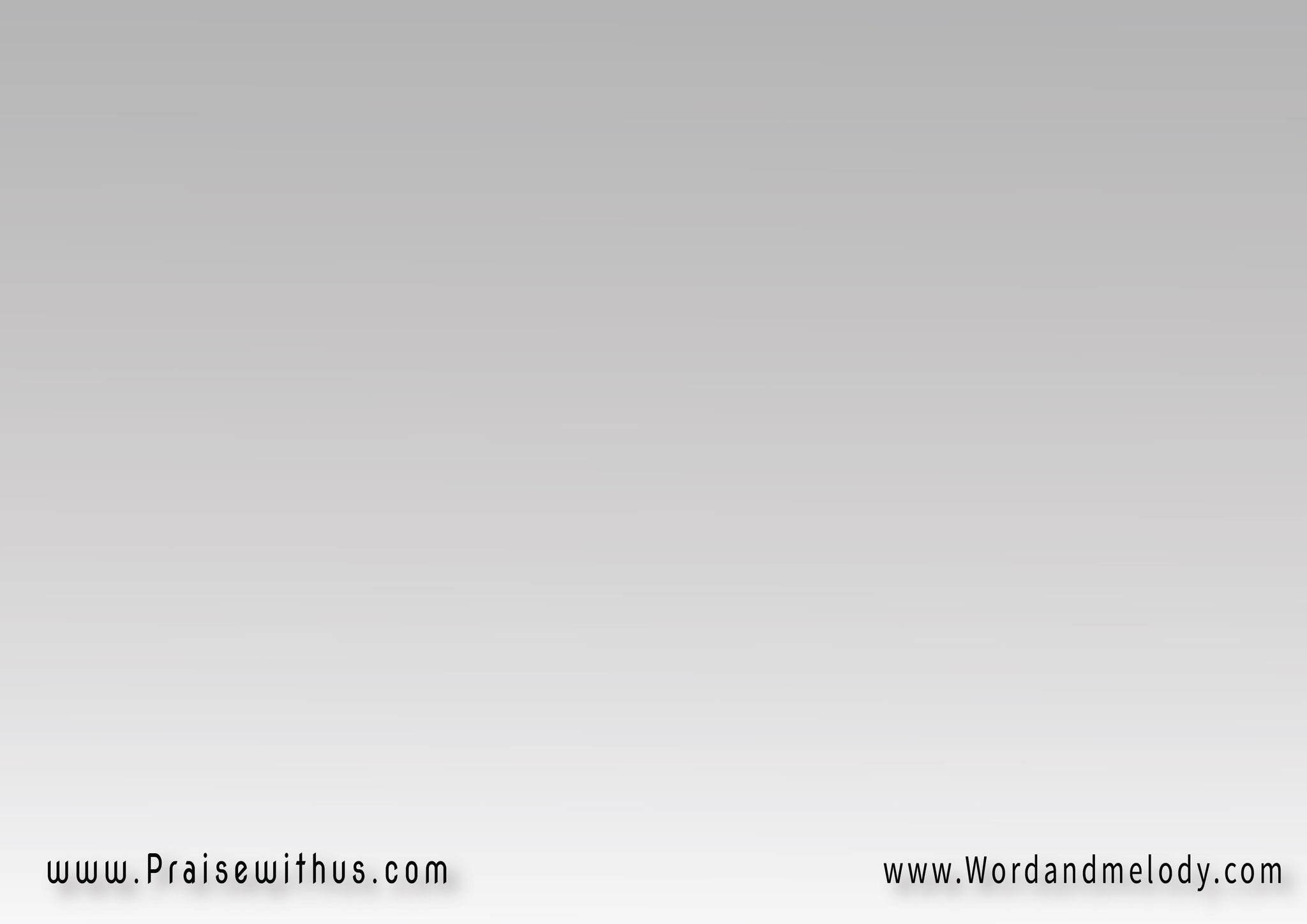 القرار:
( يا آبانا شكراً ليك  
 حبيتنا في ابنك يسوع
يا آبانا حمداً ليك 
أقبل حبنا في يسوع ) 2
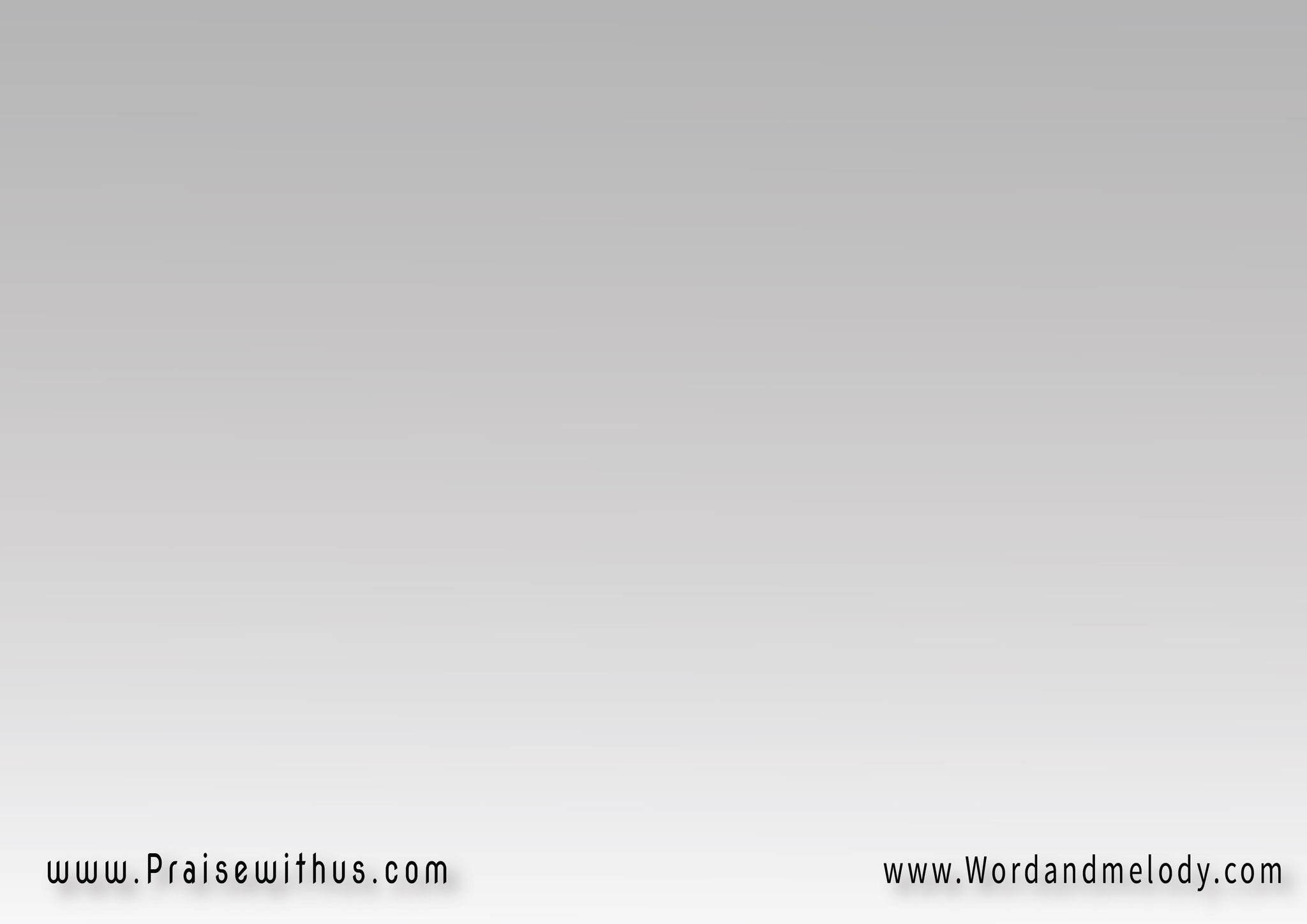 7-
 ( انشق الحجاب 
    وانفتح لنا باب ) 2 
 ناحية حضن الآب 
بالروح في المسيح
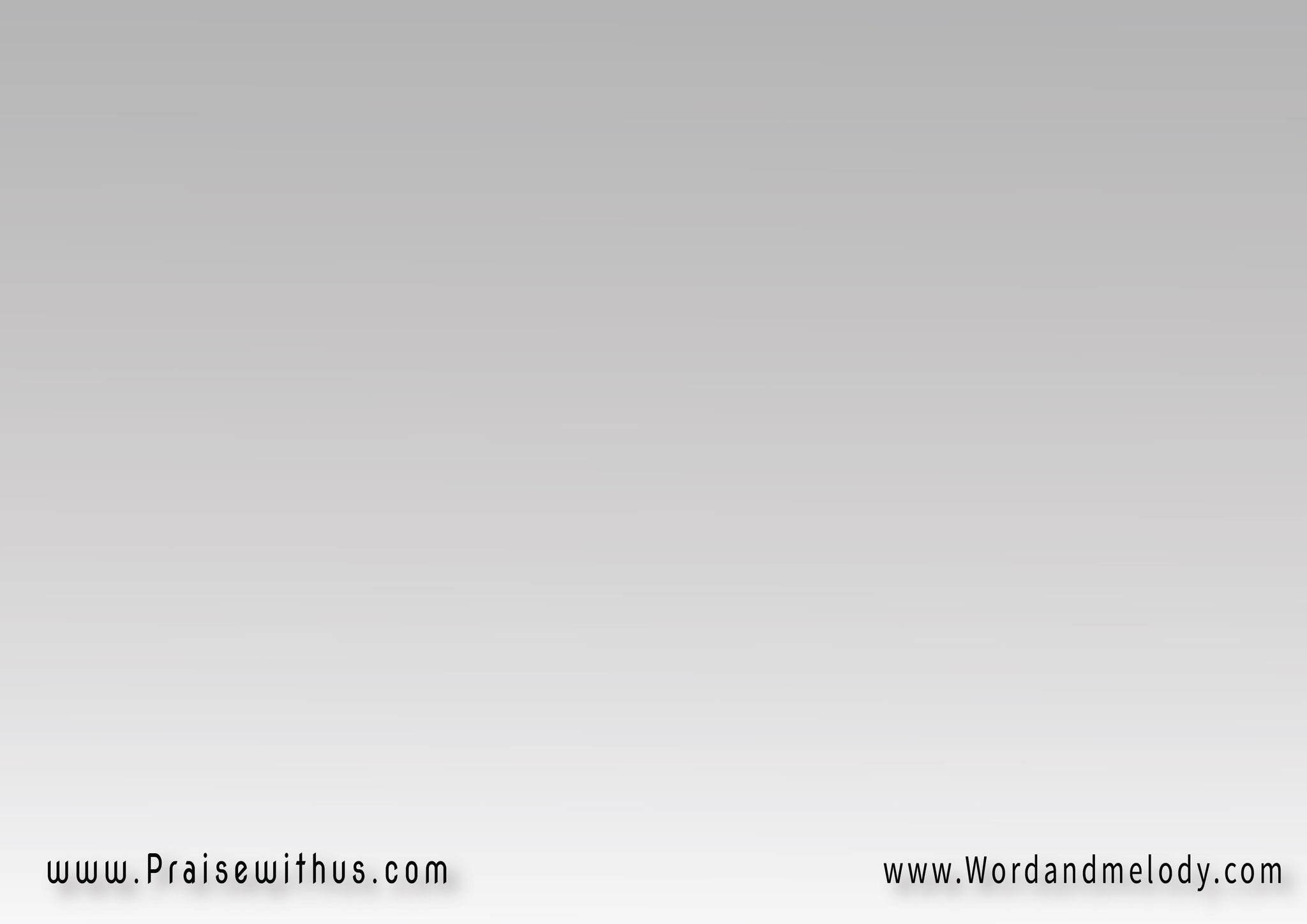 القرار:
( يا آبانا شكراً ليك  
 حبيتنا في ابنك يسوع
يا آبانا حمداً ليك 
أقبل حبنا في يسوع ) 2
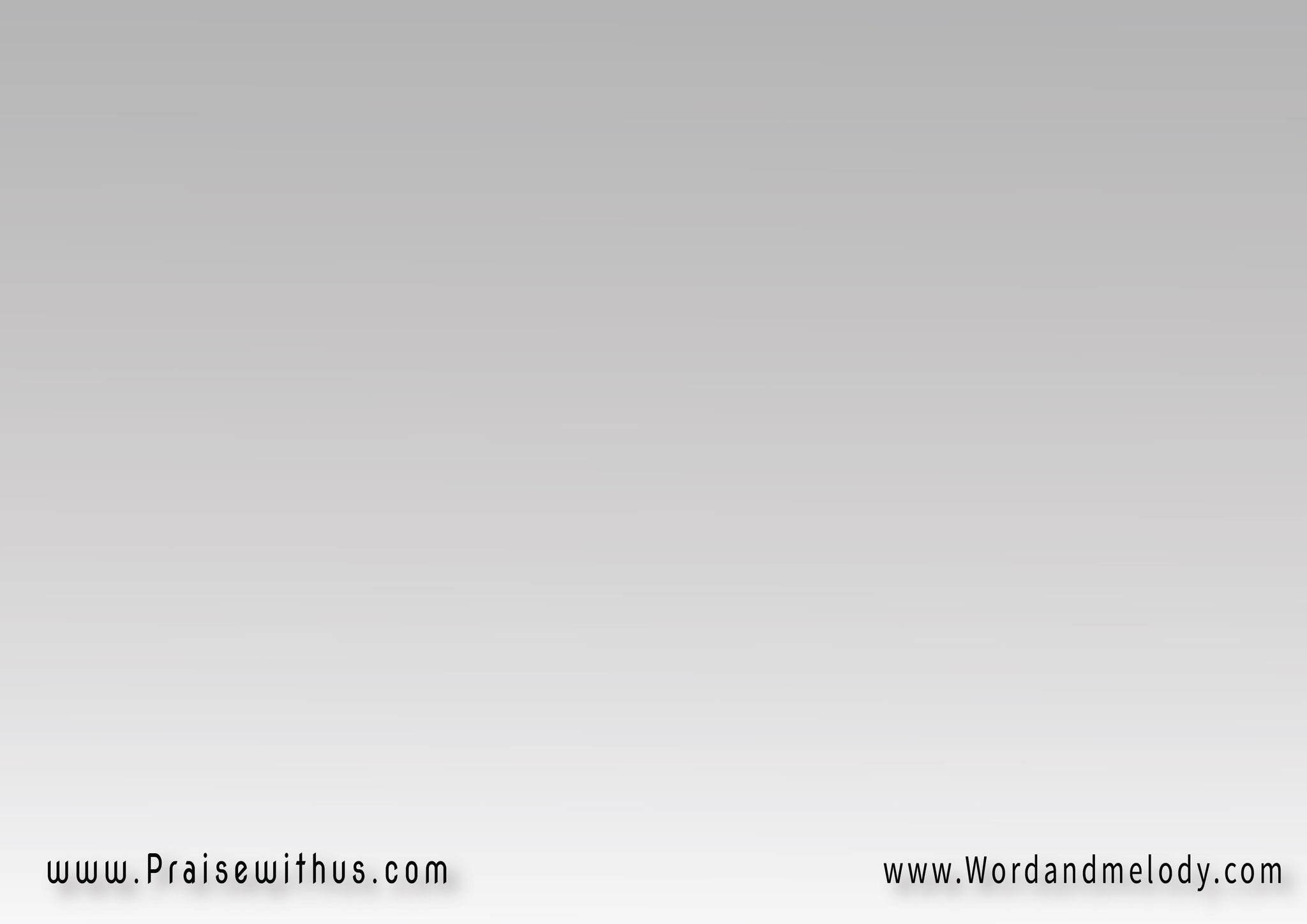 8-
( الروح بالهبات 
   وعجائب وآيات ) 2 
يؤيد الكلمات 
بقدرة المسيح
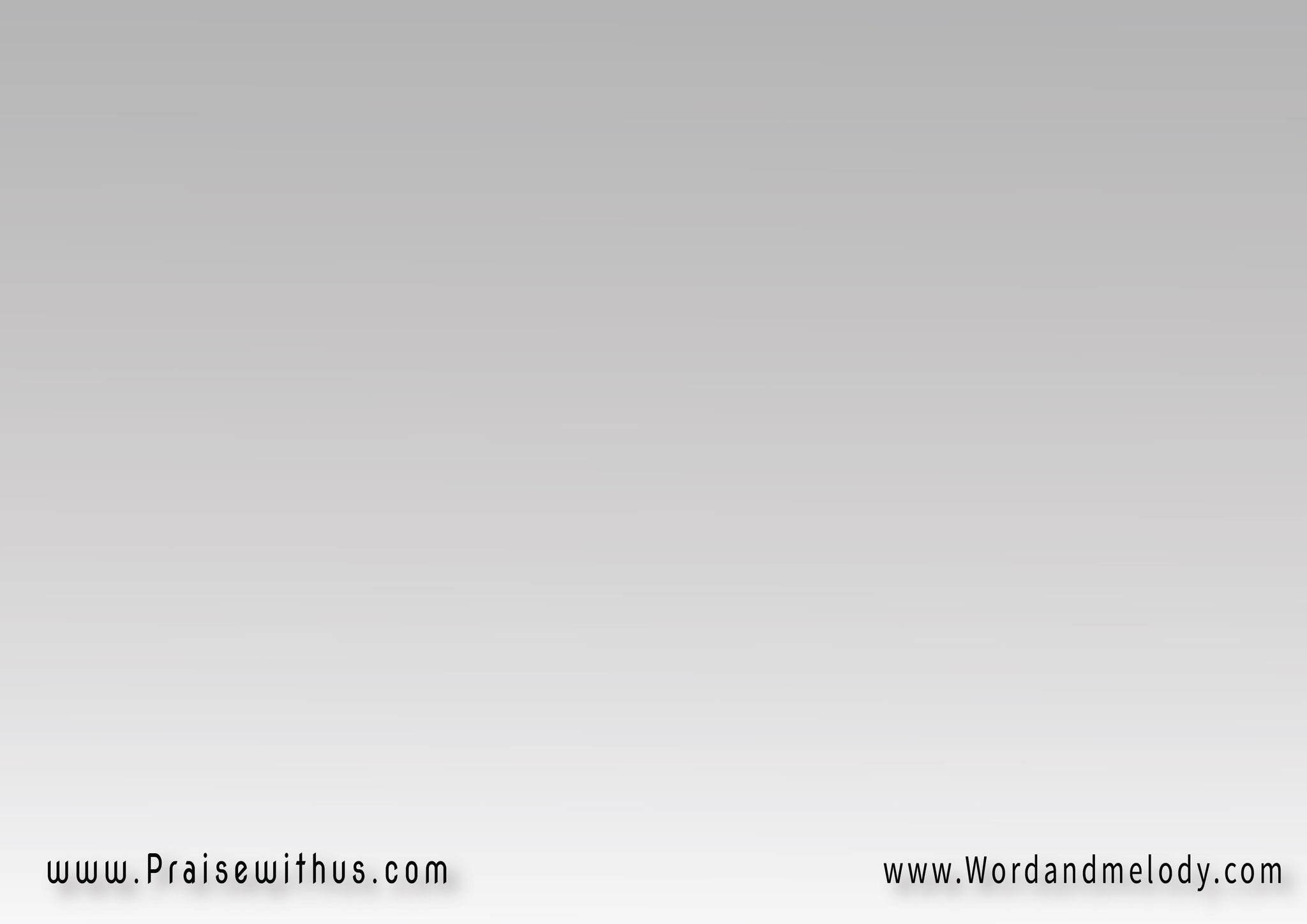 القرار:
( يا آبانا شكراً ليك  
 حبيتنا في ابنك يسوع
يا آبانا حمداً ليك 
أقبل حبنا في يسوع ) 2
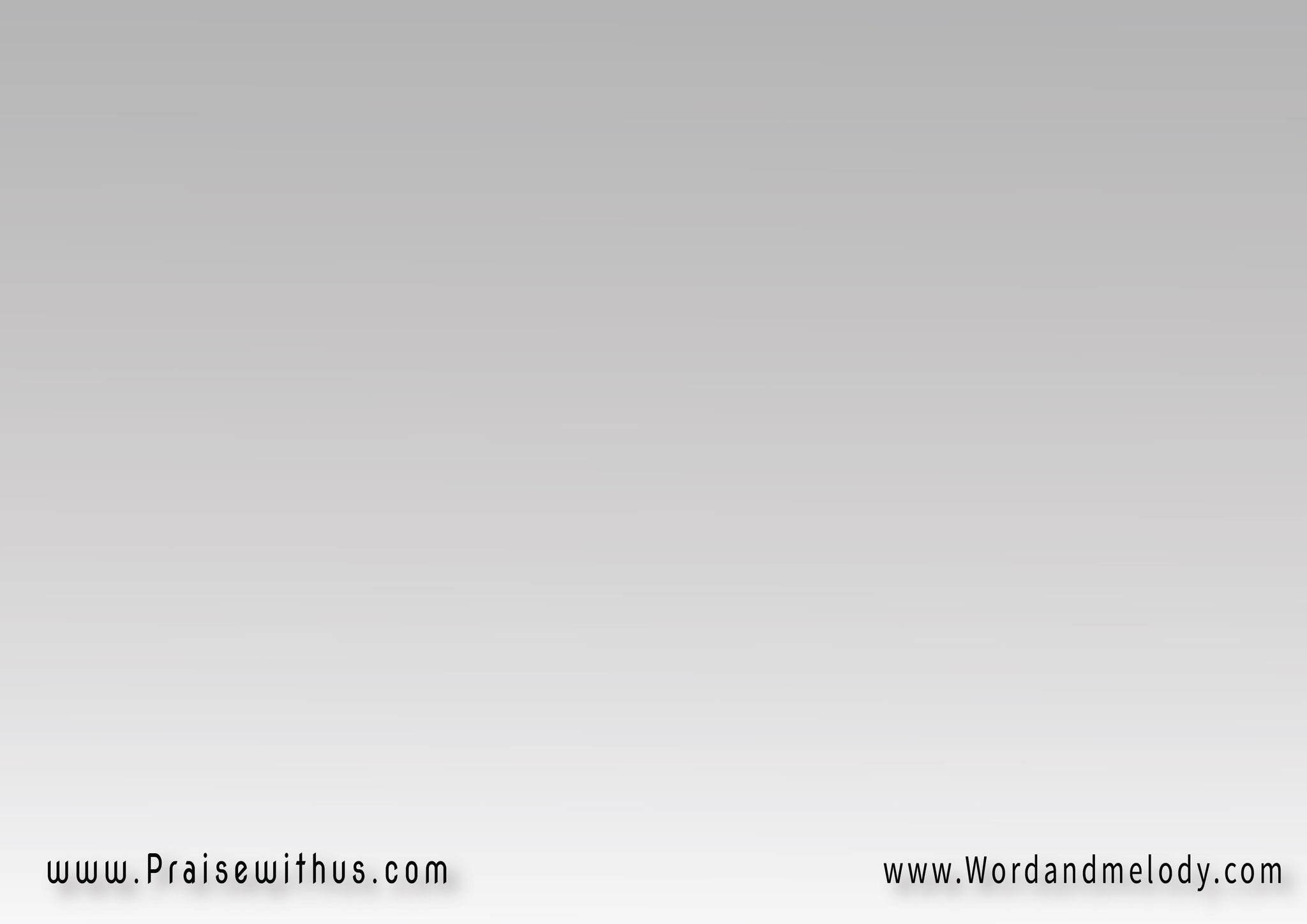 9-
 ( بالعود والمزمار 
   رقصوا الأبرار ) 2 
وبألسنة من نار 
شهدوا للمسيح
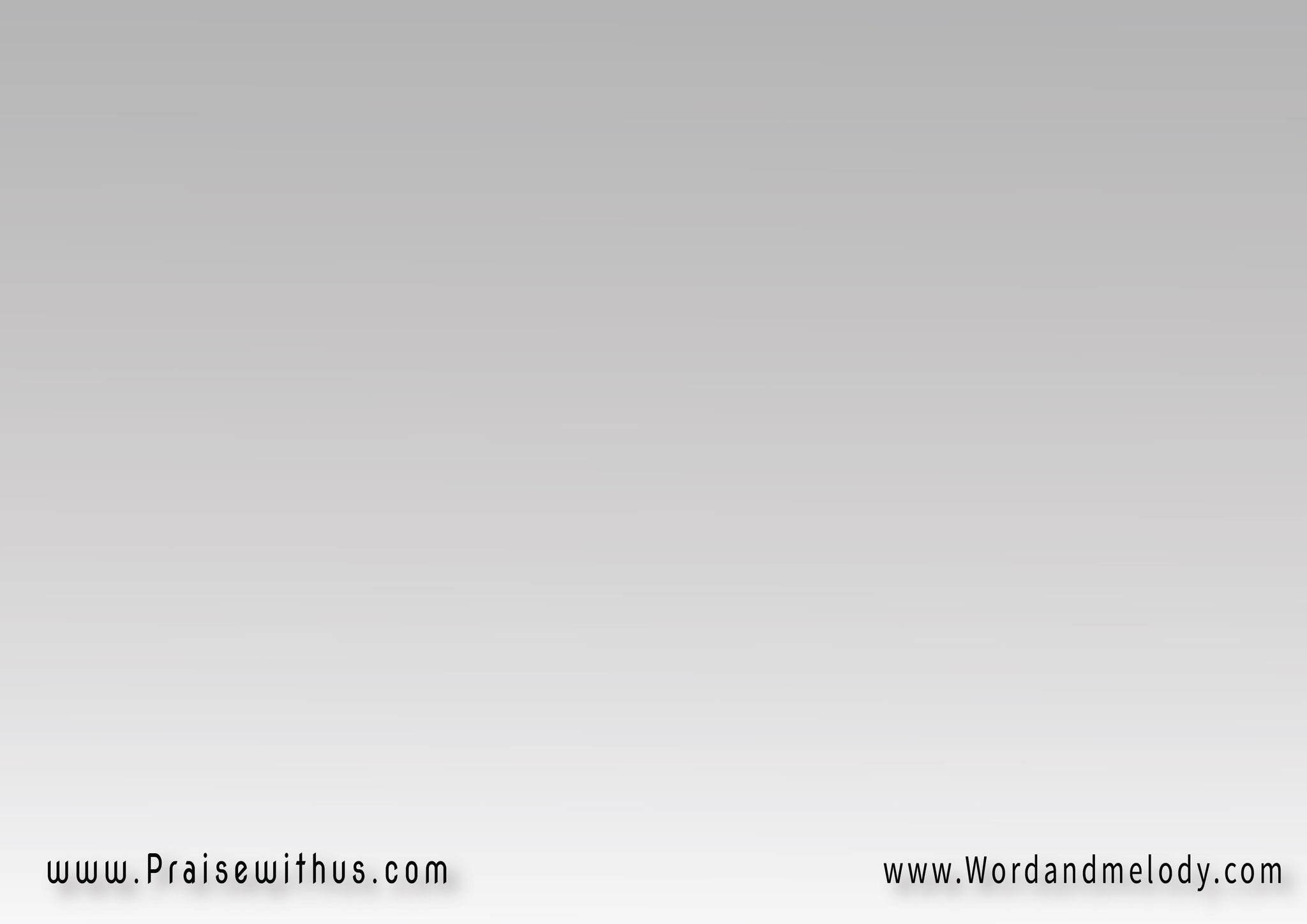 القرار:
( يا آبانا شكراً ليك  
 حبيتنا في ابنك يسوع
يا آبانا حمداً ليك 
أقبل حبنا في يسوع ) 2
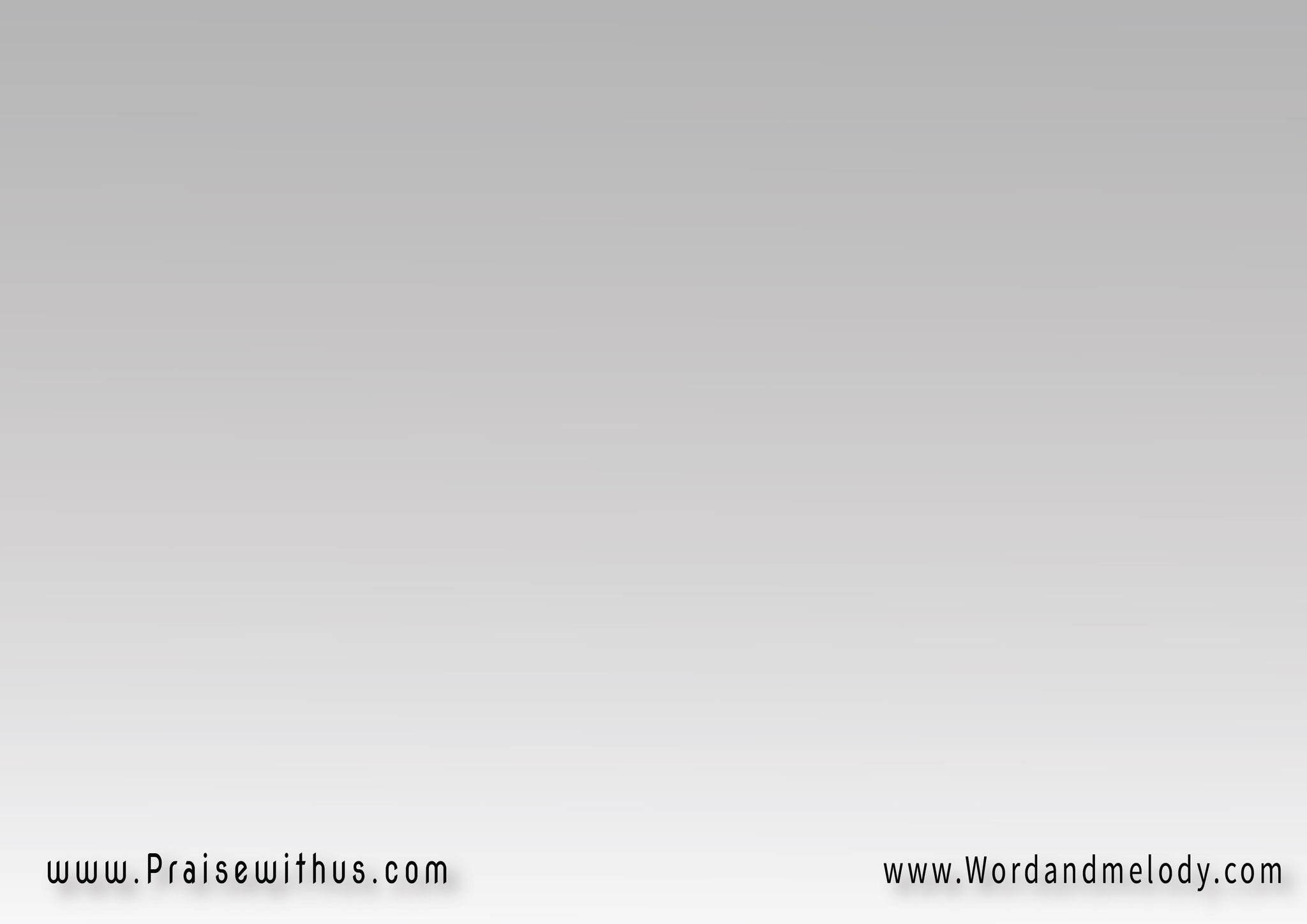 10-
( فرحتــــه جوانـــا 
دي القوة اللي ساندانا ) 2 ورحمته سايعانا 
لمجئ المسيح
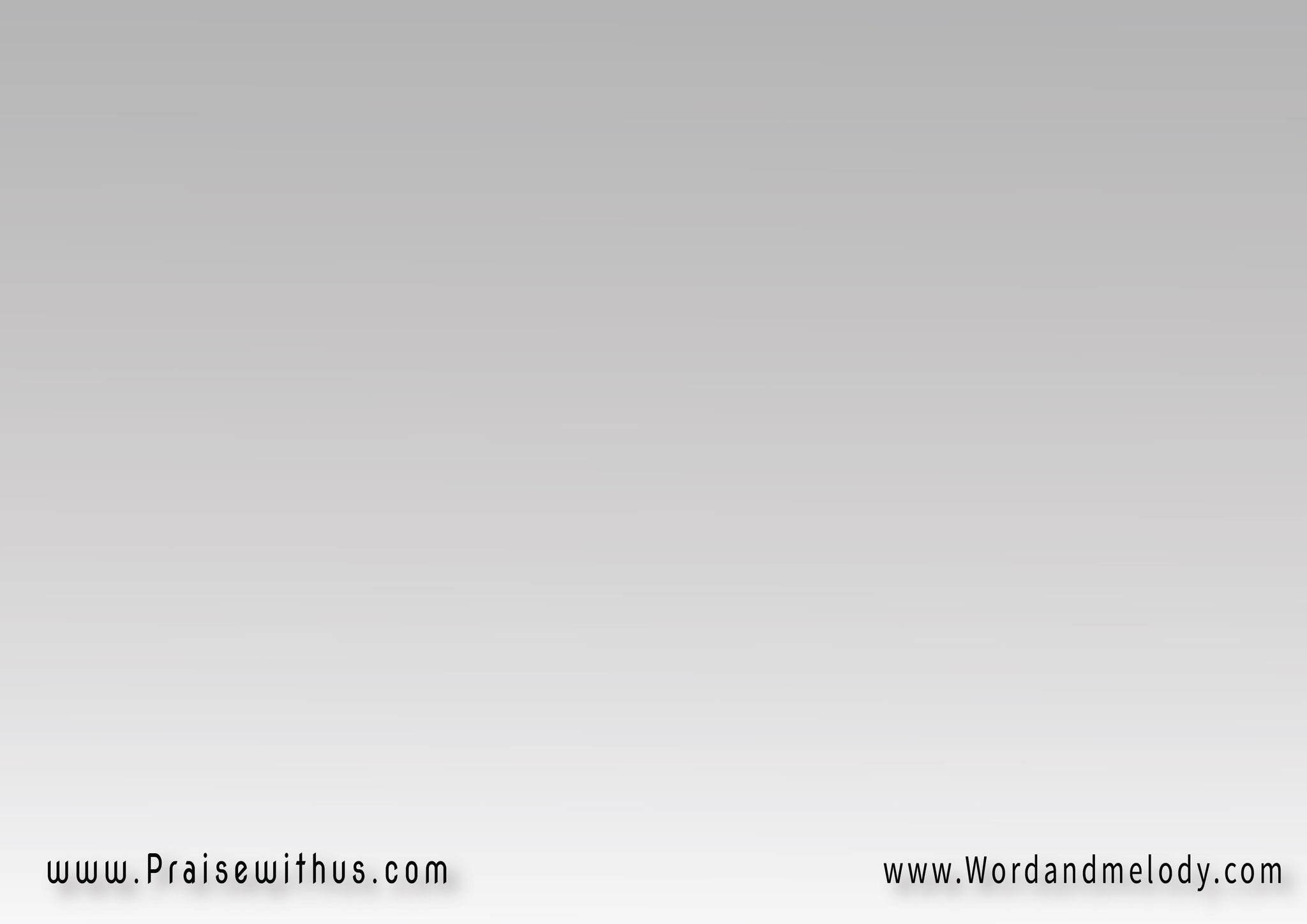 القرار:
( يا آبانا شكراً ليك  
 حبيتنا في ابنك يسوع
يا آبانا حمداً ليك 
أقبل حبنا في يسوع ) 2
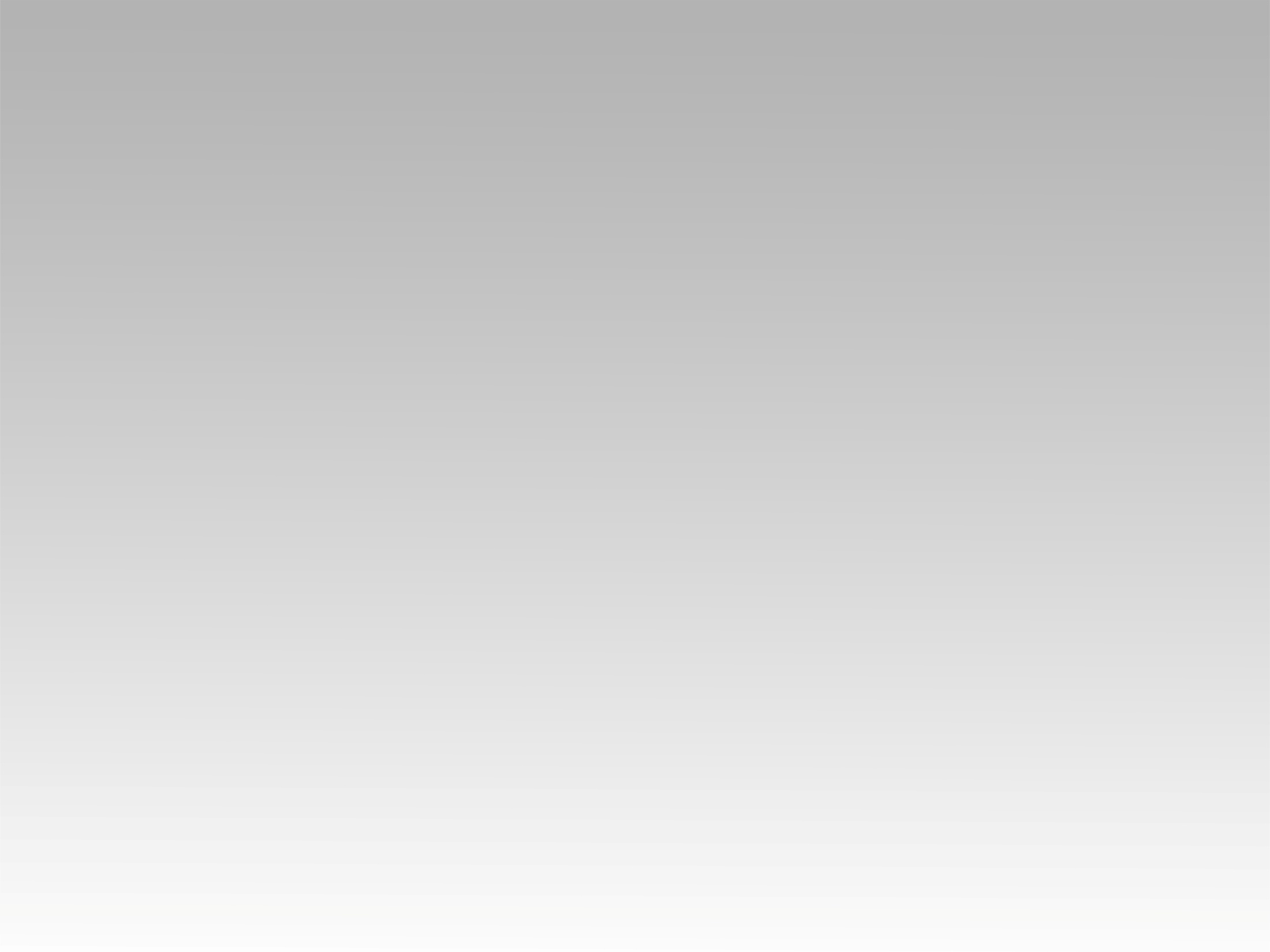 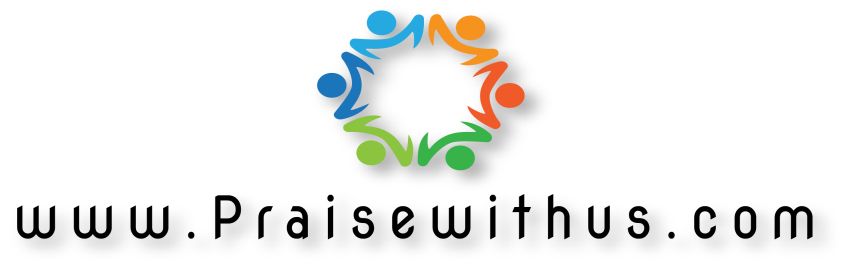